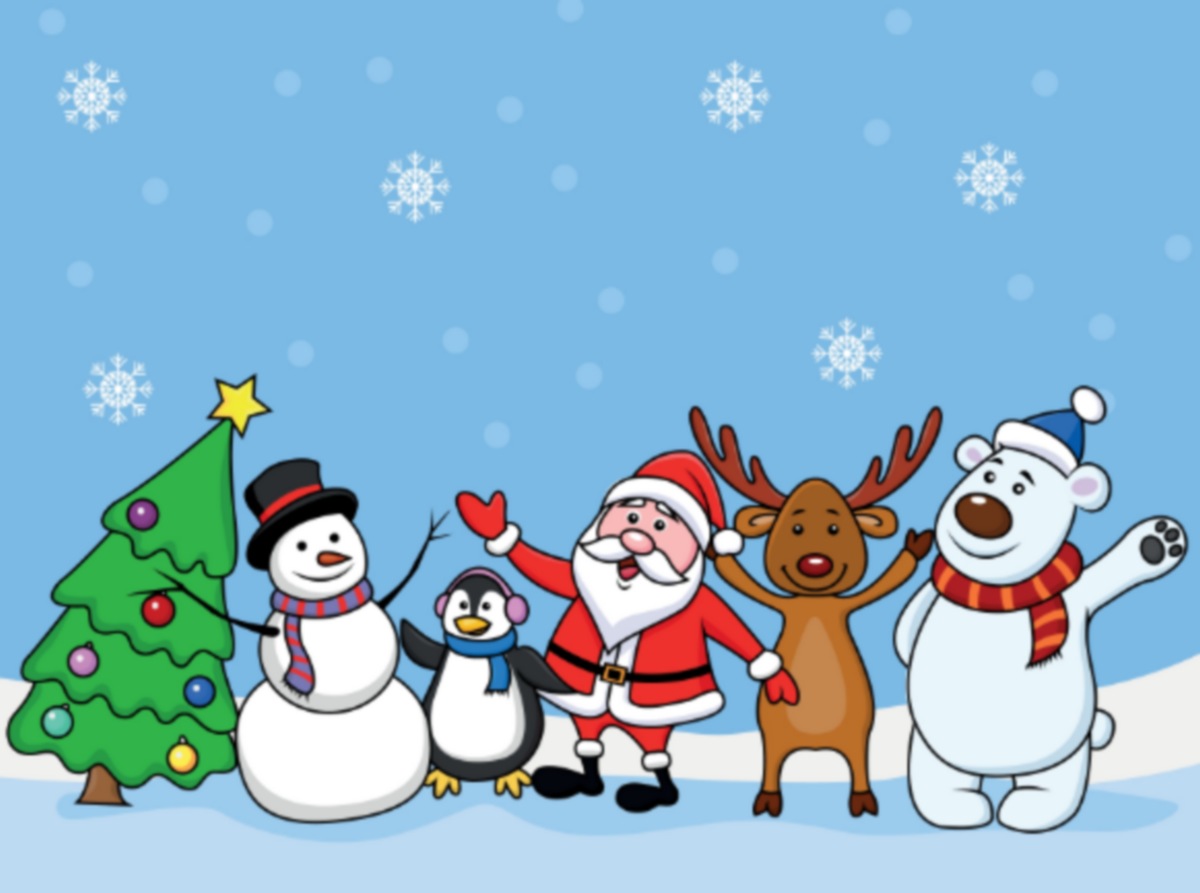 22
6
20
9
1
11
19
15
5
2
17
12
10
13
21
23
8
3
7
16
4
14
18
24
1 december
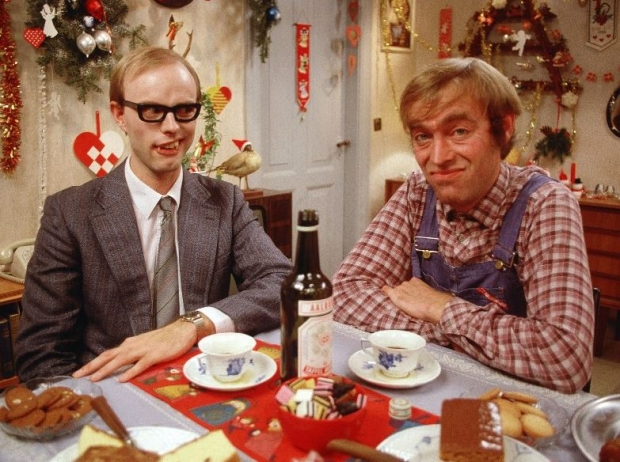 https://www.youtube.com/watch?v=6c0r8wnZBys
Retur
2. december
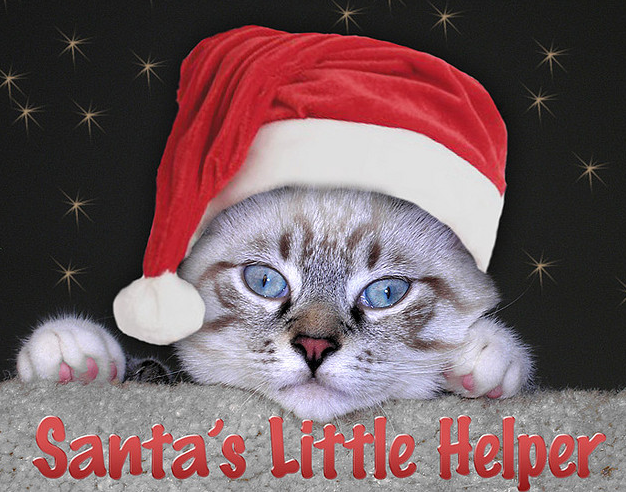 https://www.youtube.com/watch?v=ZNfGVE-_rms
Retur
3. december
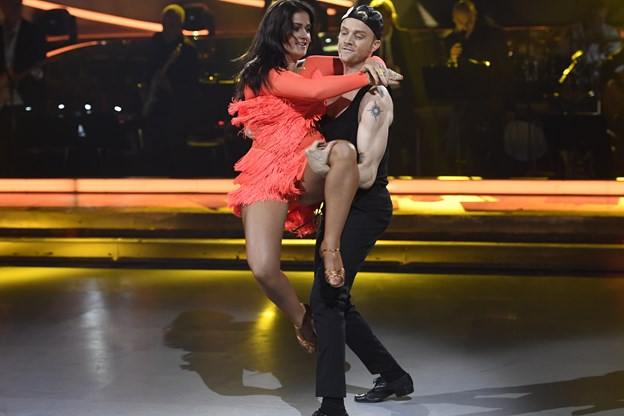 https://www.youtube.com/watch?v=n9GN2_83sCs
Retur
4. december
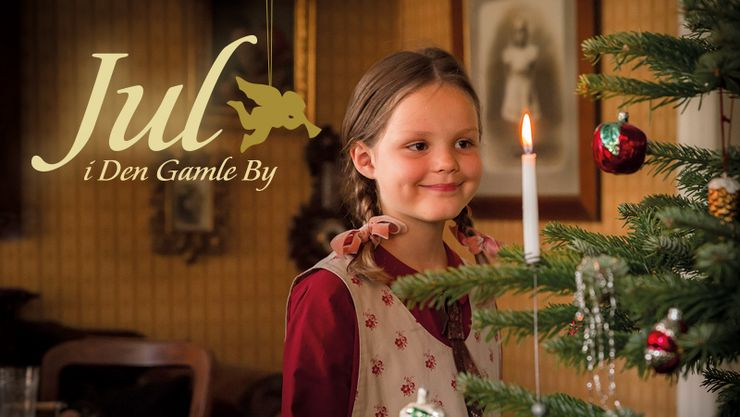 https://www.dr.dk/bonanza/serie/356/boern-klip/53948/julekalender-jul-i-gammelby
Retur
5. december
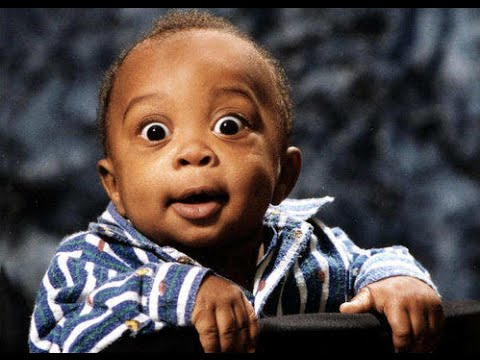 Retur
https://www.youtube.com/watch?v=DODLEX4zzLQ
6. december
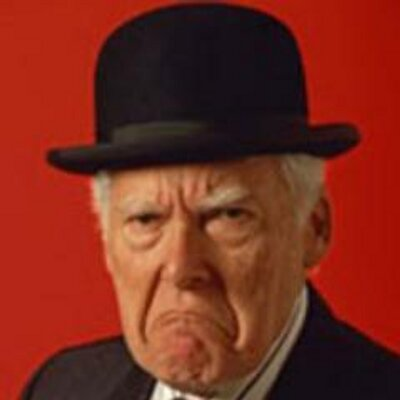 https://www.youtube.com/watch?v=bOjf8zjh42Q
Retur
7. december
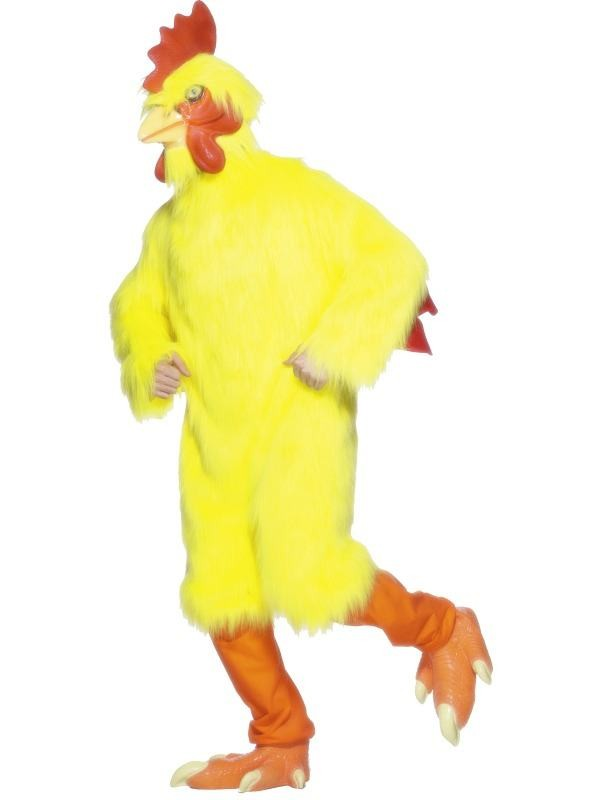 https://www.youtube.com/watch?v=l5sIspLfmXM
Retur
8. december
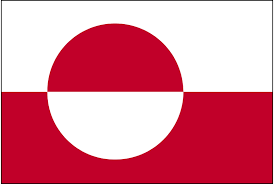 Retur
https://www.youtube.com/watch?v=Y0Q5PmbtqIM
9. december
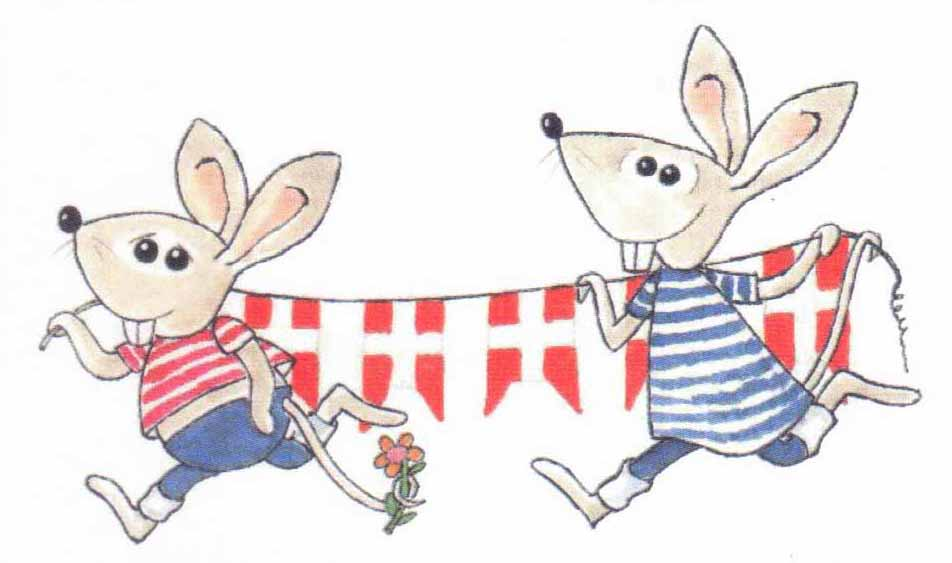 Retur
https://www.youtube.com/watch?v=IaGiVLOrR6o
10. december
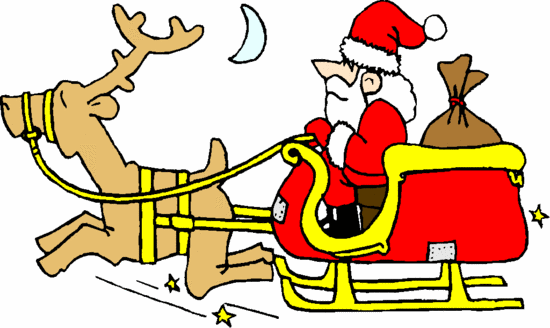 https://www.youtube.com/watch?v=h_vSSYo3fY8
Retur
11. december
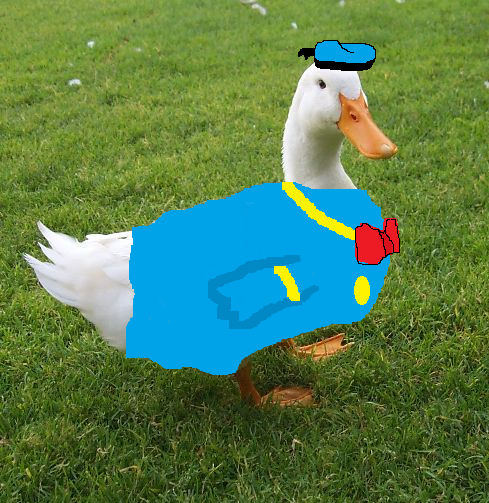 https://www.youtube.com/watch?v=61WFR1_-YBY
Retur
12. december
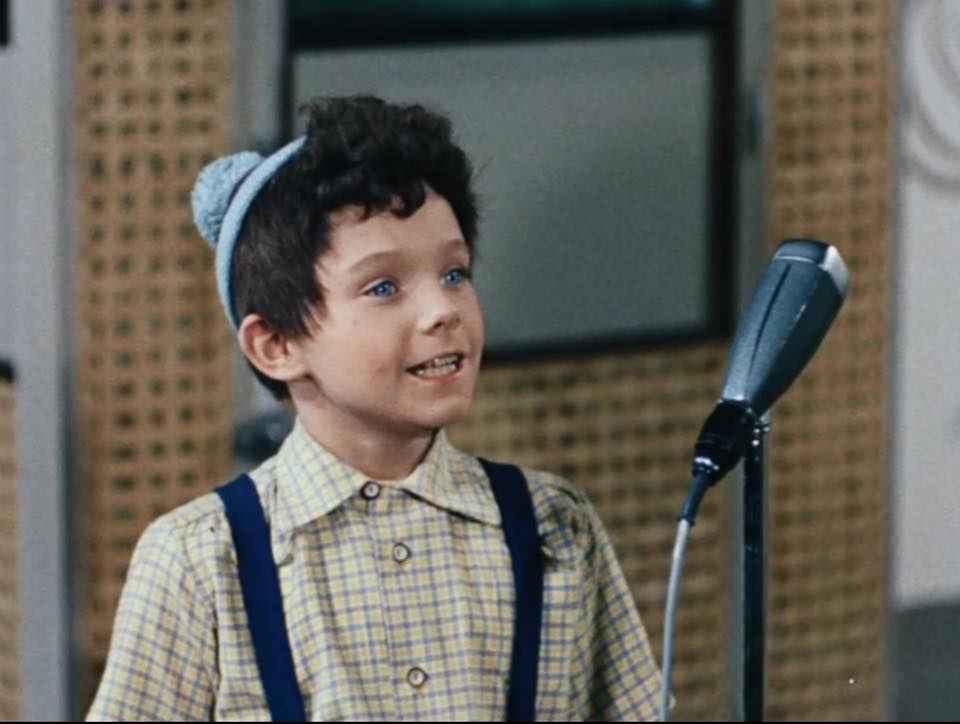 https://www.youtube.com/watch?v=Nr9VCdp4Dbg
Retur
13. december
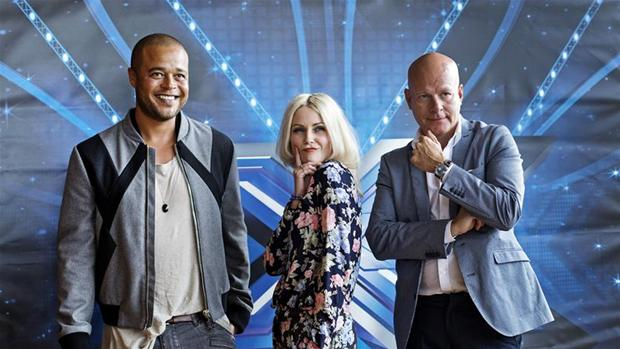 https://www.youtube.com/watch?v=GDGsNcD6zsQ
Retur
14. december
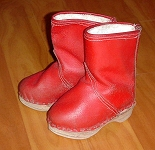 https://www.youtube.com/watch?v=6QJH3iPqLkw
Retur
15. december
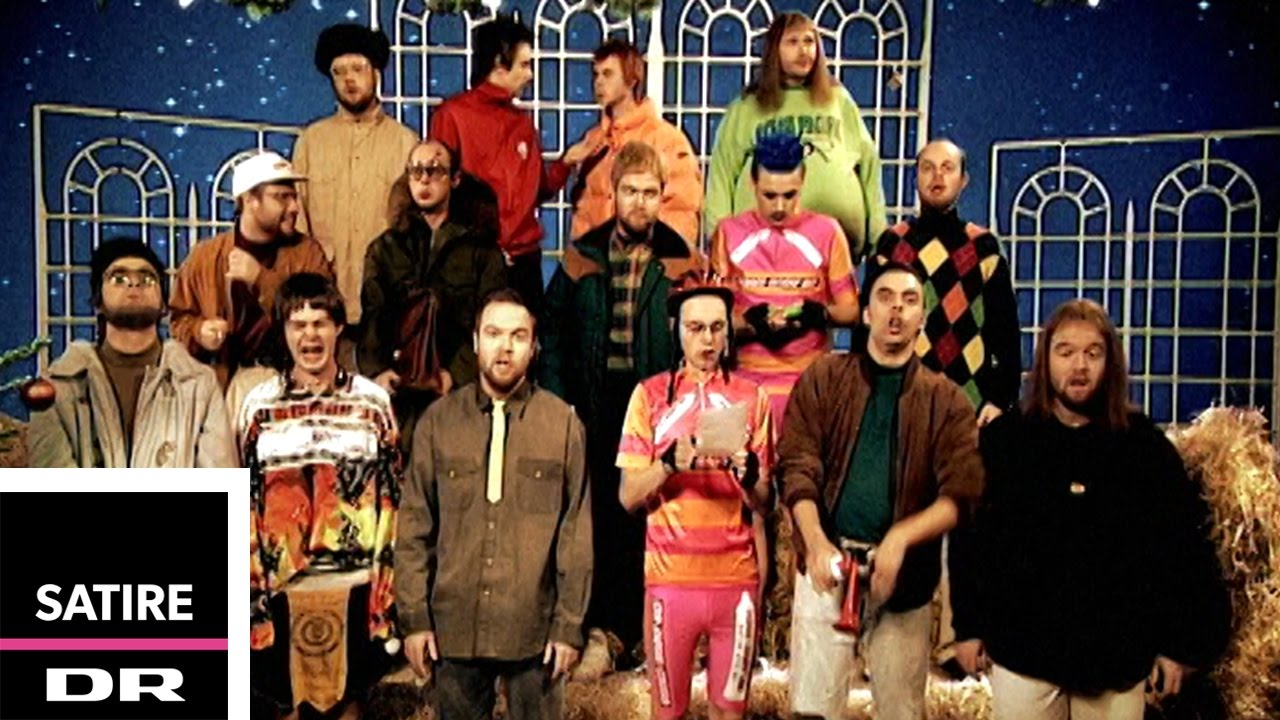 https://www.youtube.com/watch?v=SFpiOoWFNNg
Retur
16. december
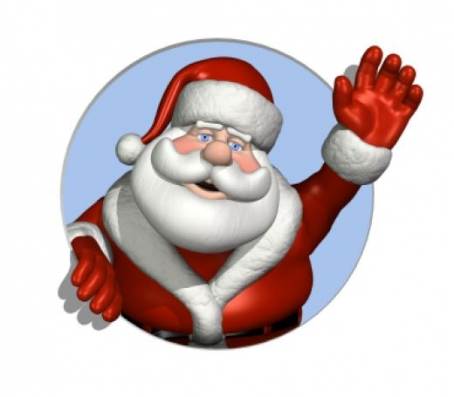 https://www.youtube.com/watch?v=YYjDtFMCRl4
Retur
17.december
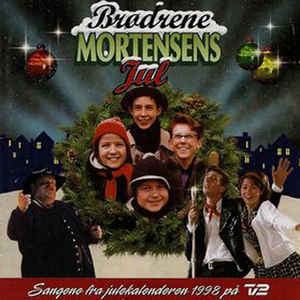 Retur
https://www.youtube.com/watch?v=8CCuF4AuqK4
18. december
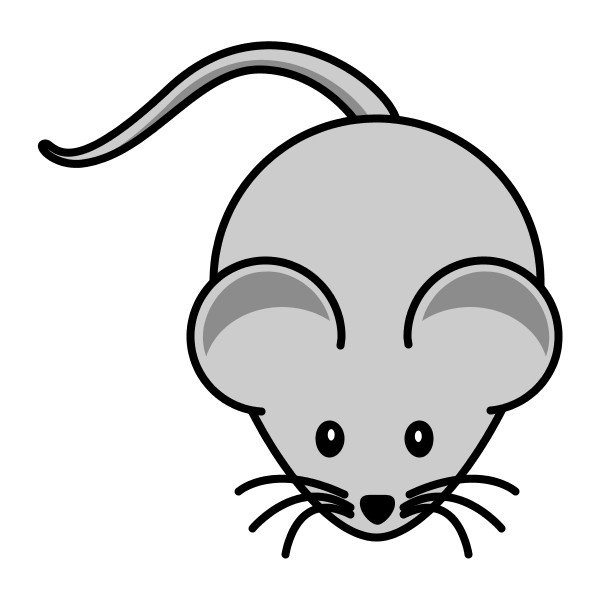 Retur
https://www.youtube.com/watch?v=hasJBmVzt-U
19. december
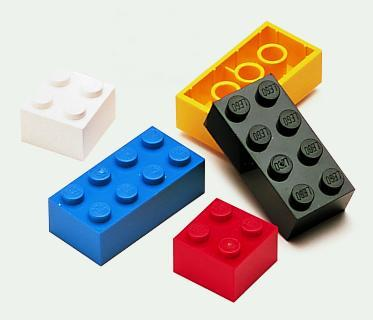 https://www.youtube.com/watch?v=-8B5pg9mrmI
Retur
20. december
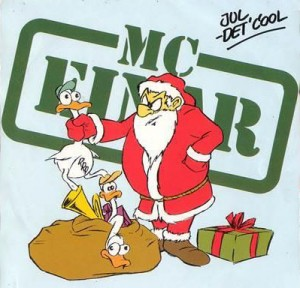 https://www.youtube.com/watch?v=9dco8ND0chc
Retur
21. december
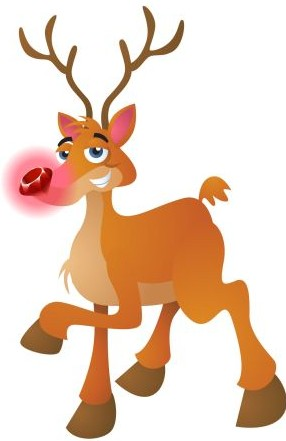 https://www.youtube.com/watch?v=f4KNeYz0OvU
Retur
22. december
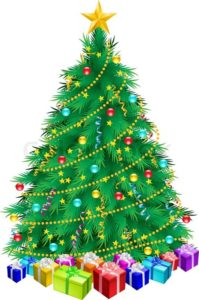 https://www.youtube.com/watch?v=O2SRLHvZFQI
Retur
23. december
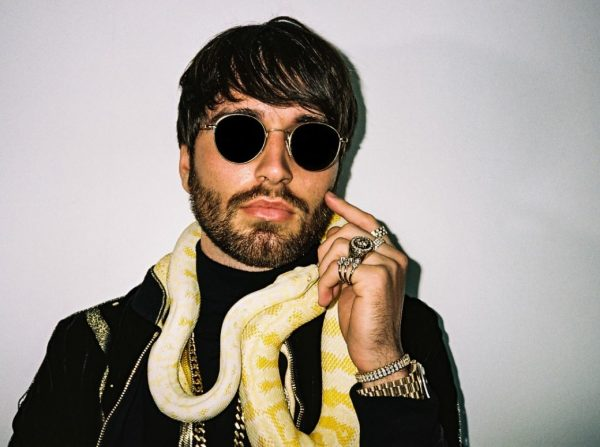 Retur
https://www.youtube.com/watch?v=GZ5bFUfwW80
24. december
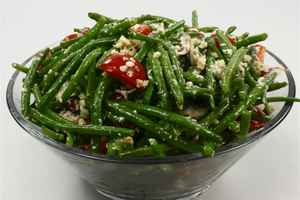 https://www.youtube.com/watch?v=L2UCRNldC3s
Retur